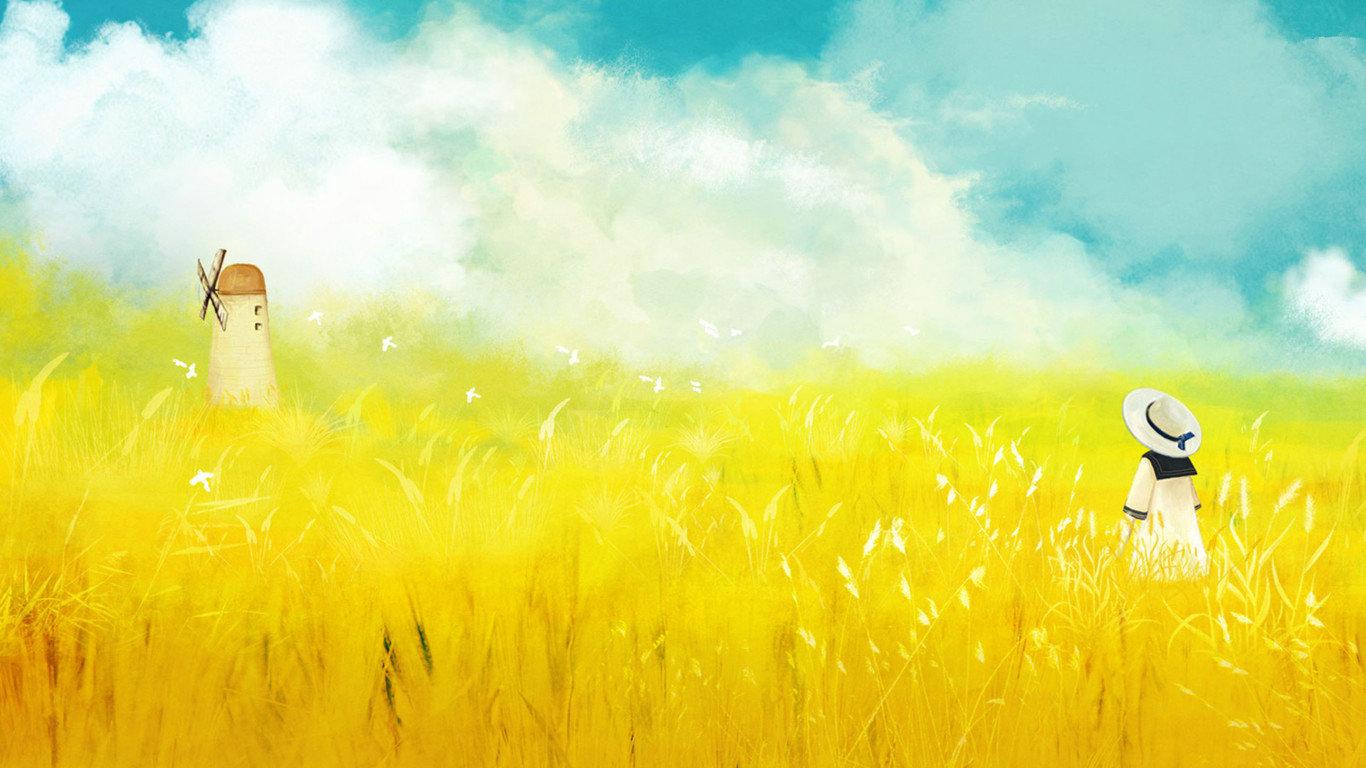 靠主而得的喜樂 The Joy of the Lord 1/4
靠主而得的喜樂是我的力量，
靠主而得的喜樂是我的力量，
靠主而得的喜樂是我的力量，
這喜樂是我的力量。

The joy of the Lord is my strength, 
The joy of the Lord is my strength, 
The joy of the Lord is my strength, 
The joy of the Lord is my strength.
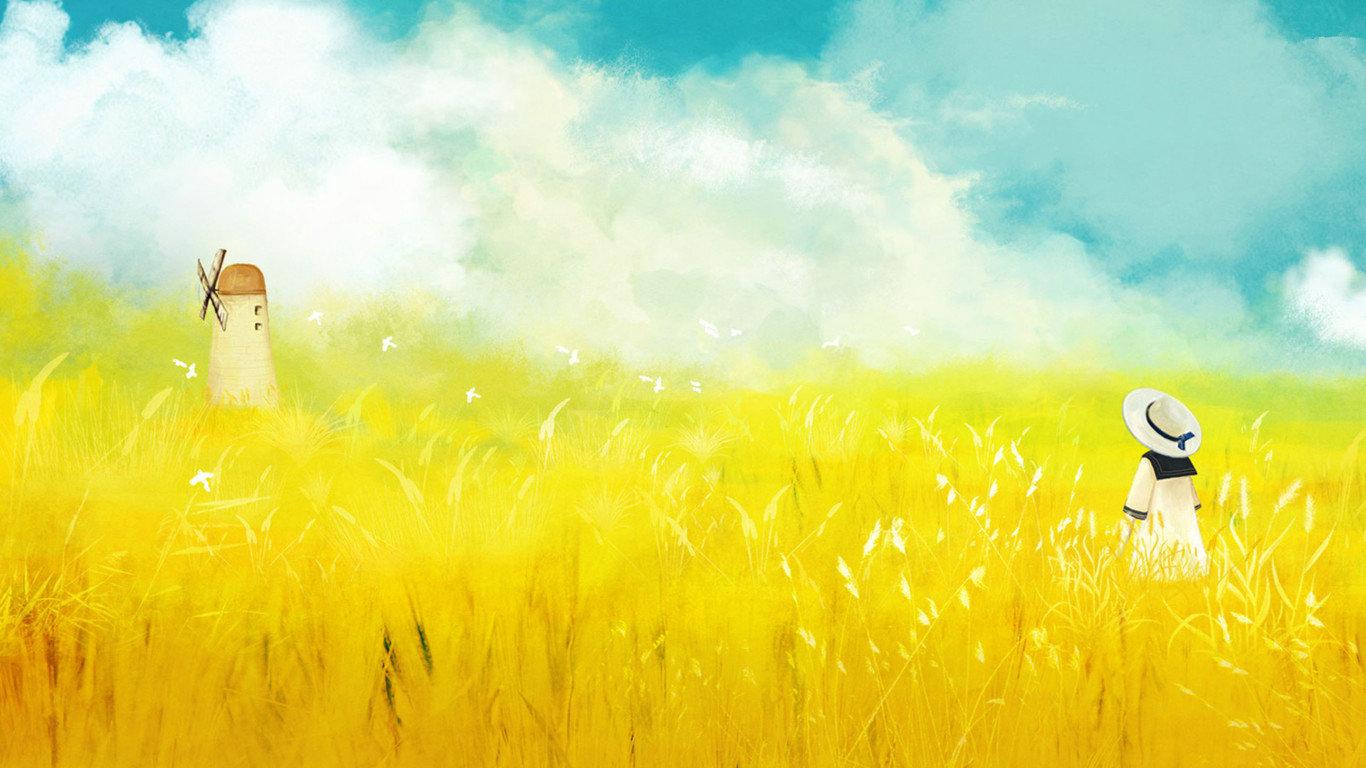 靠主而得的喜樂 The Joy of the Lord 2/4
常常讚美主 我必得喜樂，
常常讚美主 我必得喜樂，
常常讚美主 我必得喜樂，
這喜樂是我的力量。

If you want joy you must praise for it. 
If you want joy you must praise for it. 
If you want joy you must praise for it.
The joy of the lord is my strength.
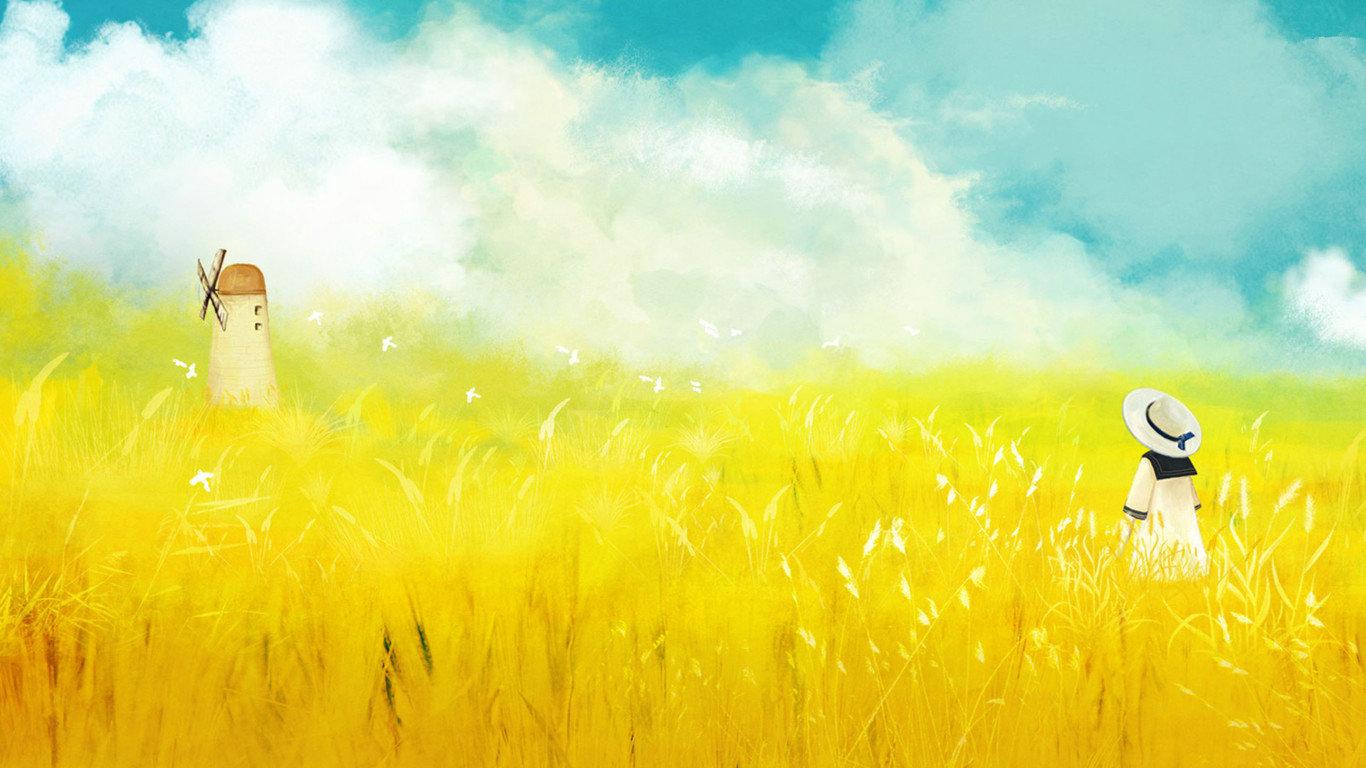 靠主而得的喜樂 The Joy of the Lord 3/4
祂賜我生命活水我必不再渴，
祂賜我生命活水我必不再渴，
祂賜我生命活水我必不再渴，
這喜樂是我的力量。

　He giveth living water and I thirst no more,
 He giveth living water and I thirst no more, 
He giveth living water and I thirst no more, 
The joy of the Lord is my strength.
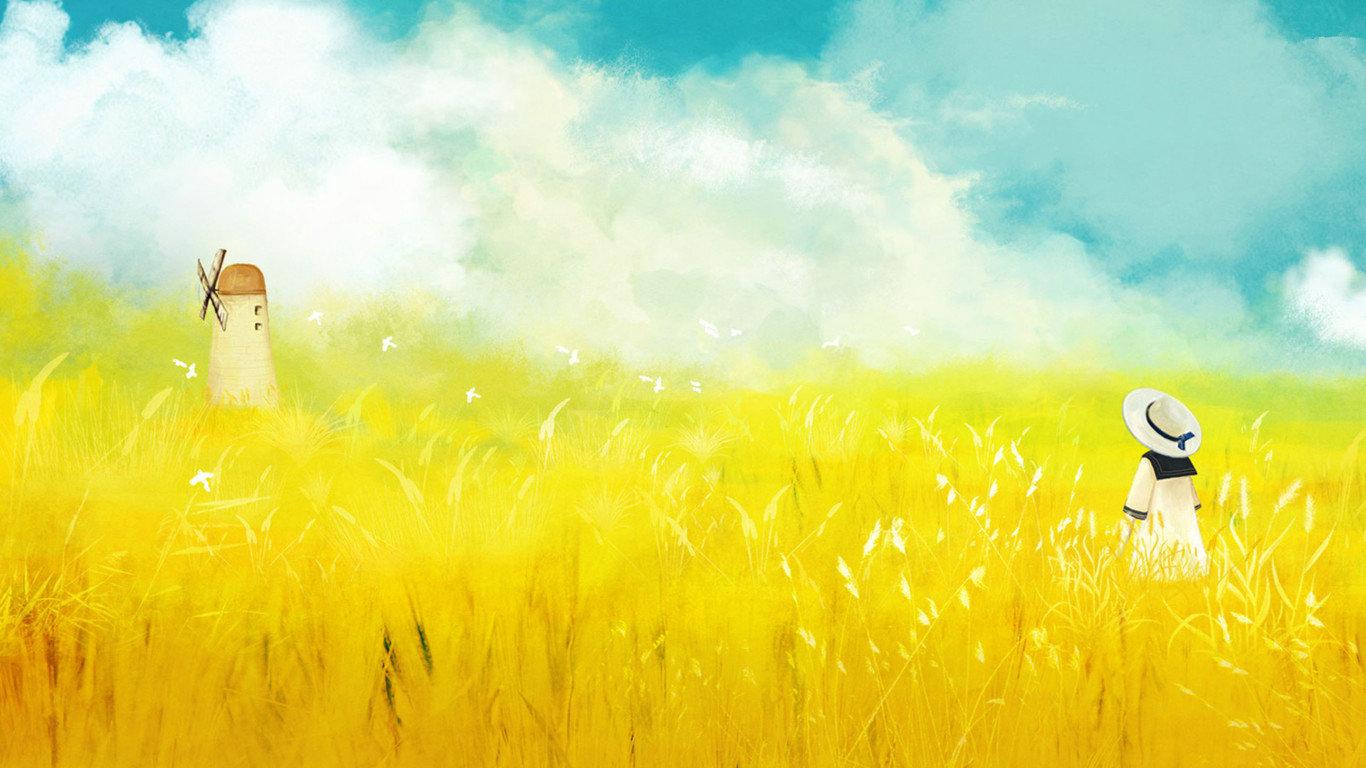 靠主而得的喜樂 The Joy of the Lord 4/4
祂能使心靈破碎者不再憂傷，
祂能使心靈破碎者不再憂傷，
祂能使心靈破碎者不再憂傷，
這喜樂是我的力量。

He heals the broken hearted and they cry no more,
He heals the broken hearted and they cry no more,
He heals the broken hearted and they cry no more,
The joy of the Lord is my strength.